Media Representations
What does this word mean…?

Represent 

Media representations is – the way a specific ‘group’ of society is characterised, depicted,  portrayed in the media.  This includes: gender, age, place and location, ethnicity, issues and nation.
[Speaker Notes: Students write ideas on board – copy down]
Task: Complete the sheet!
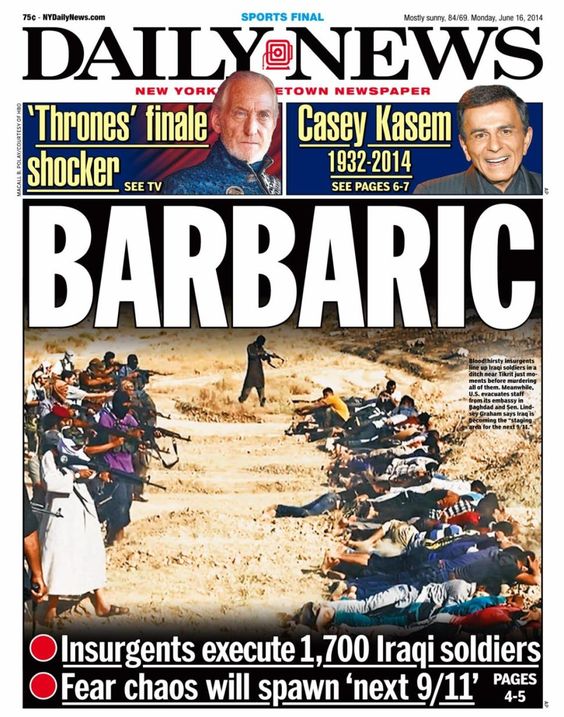 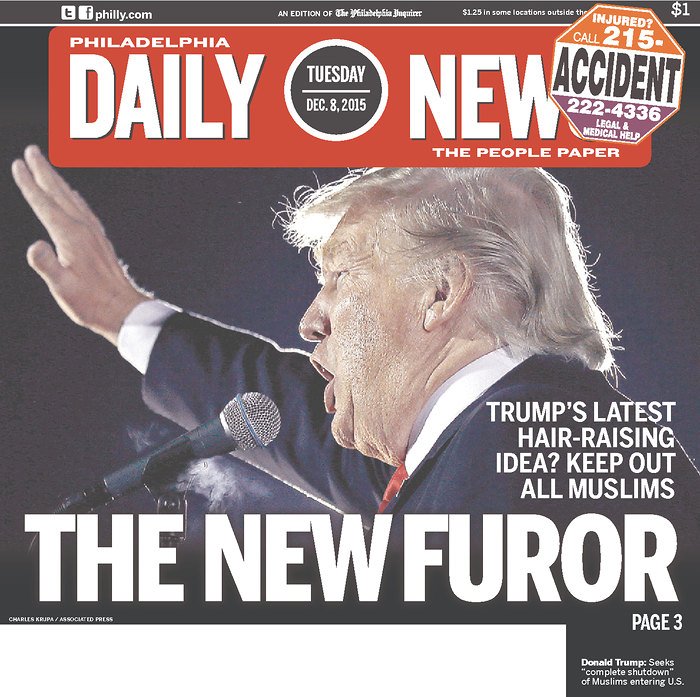 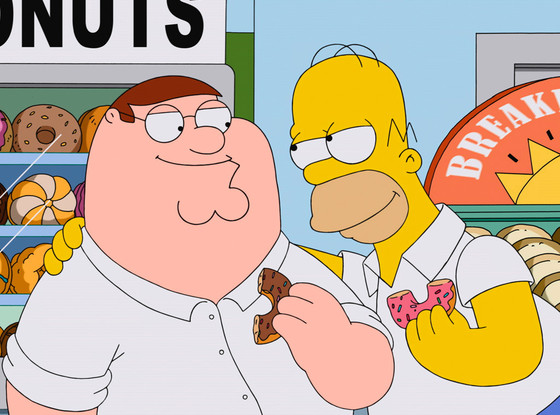 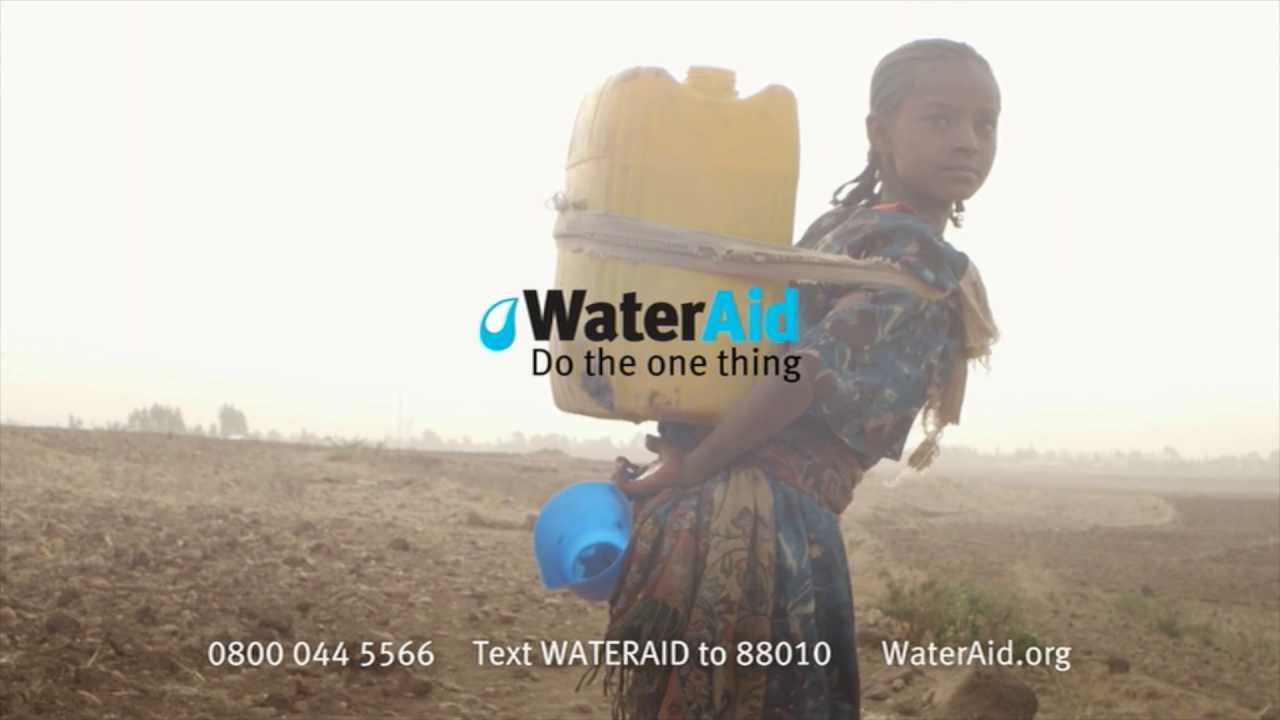 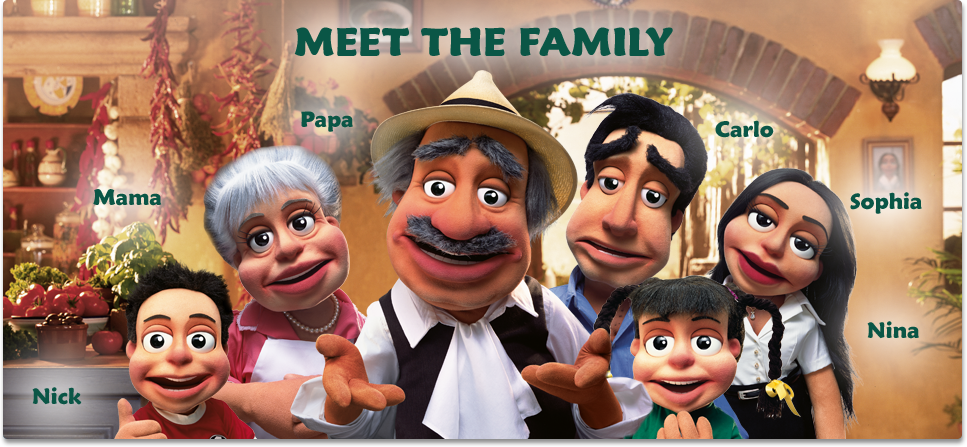 [Speaker Notes: Comeplete the sheet – feedback and show these as examples…]
Media Representations
Label yourself A or B:
Person A: create a mind-map of the stereotypes associated with the British nation.
Person B: create a mind-map of the stereotypes associated with the American nation.
Media Representations
Person A: create a mise-en-scene collage of images that are a visual representation of the British nation.
Person B – create a mise-en-scene collage of images that are a visual representation of the American nation.
You will have to use well know assumptions and stereotypes associated with your Nation to help create you collage.  Start by mind-mapping or listing stereotypes.
How is nation represented in The Daily Mail newspaper?
[Speaker Notes: An adaptations of SAMS – mark as if Component 1 Sec A question 2b, adapt mark scheme]
Representations of America
Alvarado’s Theory of Ethnicity: There are four key way in which race and ethnicity are represented in the Media: 
Exotic
Dangerous 
Humorous
Pitied.

Write a paragraph:
America is represented as (exotic) according to Alvarado’s theory, this is signified by…
[Speaker Notes: Apply to Trumpquake – use media language and images.]
How is nation represented in The Daily Mail newspaper?
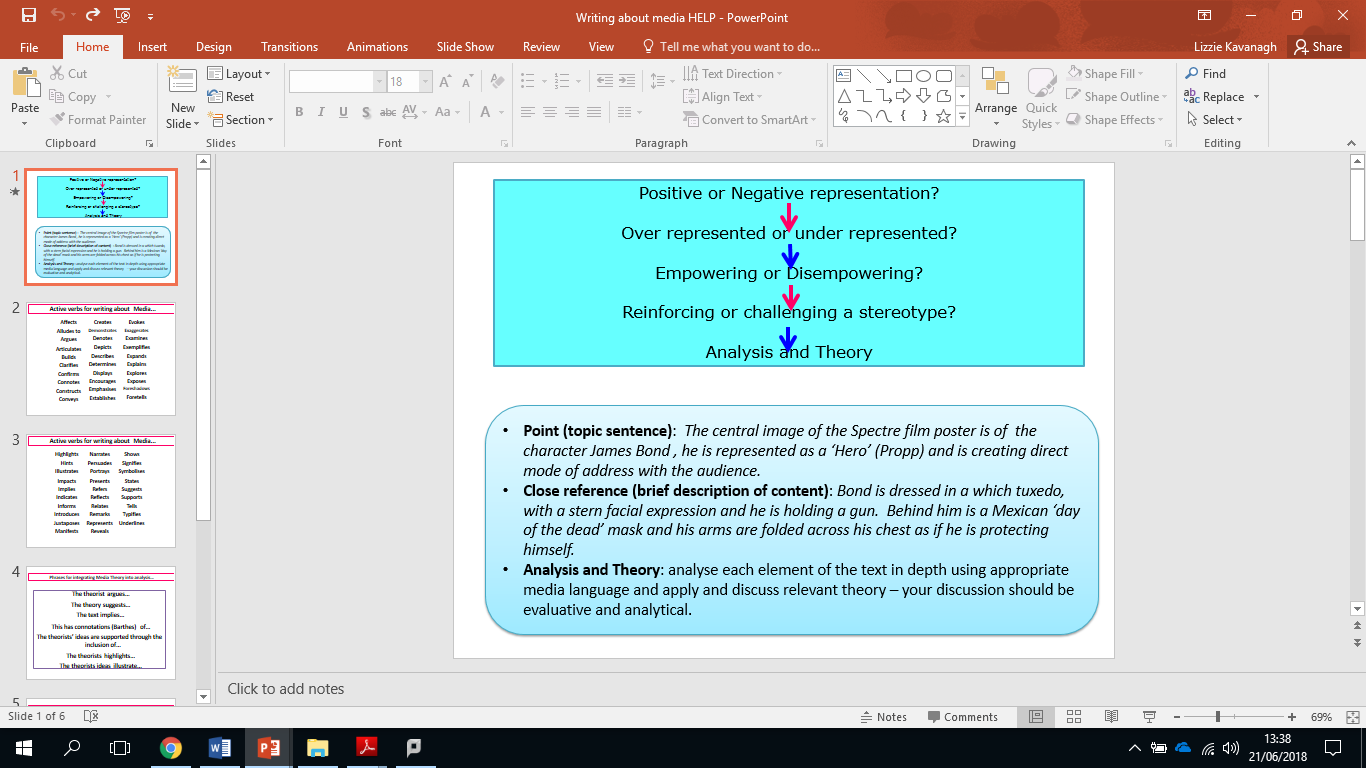